ВПР в 4 классах Соответствие заданий ВПР предметным знаниям и умениям обучающихся
Прынь Елена Ивановна, заведующий кафедрой начального образования ГБОУ ИРО Краснодарского края
г. Краснодар
11 марта 2025
ВПР в 4 классах: изменения
Русский язык
Окружающий мир
Математика
В помощь учителю начальных классов
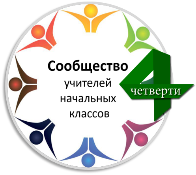 Цикл семинаров «Методическая поддержка учителей начальных классов при реализации ФГОС НОО» (русский язык, литературное чтение, математика, окружающий мир)
Совершенствование профессиональной компетентности учителя начальных классов
Региональное профессиональное педагогическое сообщество учителей начальных классов «Четыре четверти»
научно-методические мероприятия
IV краевой педагогический форум «Читаем. Решаем. Живем»
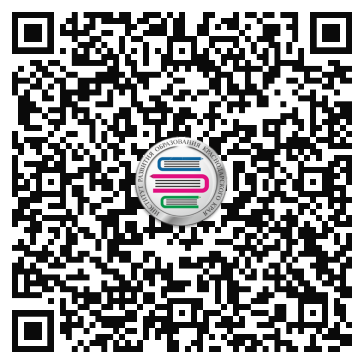 Повышение квалификации
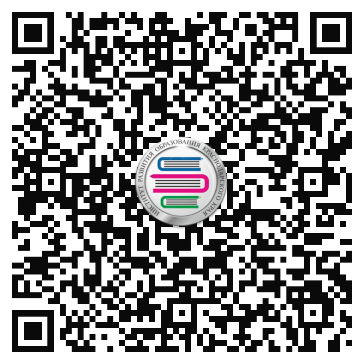 «ЧИТАЕМ, РЕШАЕМ, ЖИВЁМ» 2 КЛАСС
пособие для учителя
Педагогическая конференция «Формирование основ функциональной грамотности младших школьников», сборник материалов
«ЧИТАЕМ, РЕШАЕМ, ЖИВЁМ» 2 КЛАСС
(Читательская грамотность)пособие для обучающихся
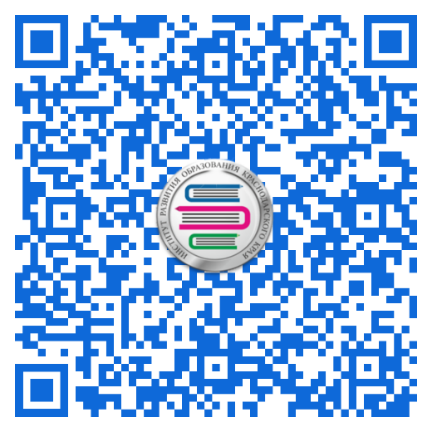 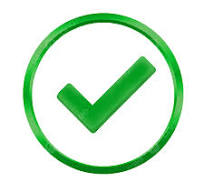 Ежегодный анализ результатов
выполнения ВПР в 4 классах (2024)


Проверяемые знания и умения соответствуют программе начального общего образования


Решение обучающимся заданий ПОВЫШЕННОГО УРОВНЯ свидетельствует о целесообразности развития соответствующих способностей
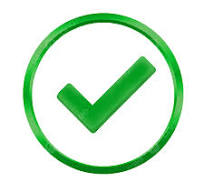 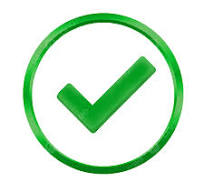 Образцы проверочных работ 2025 года
русский язык
литературное чтение
окружающий мир
математика
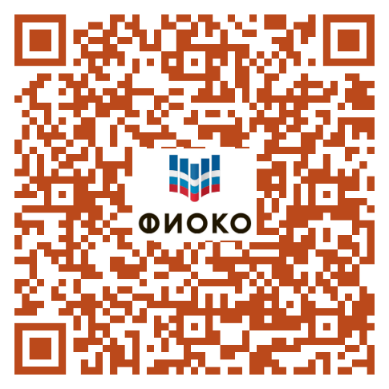 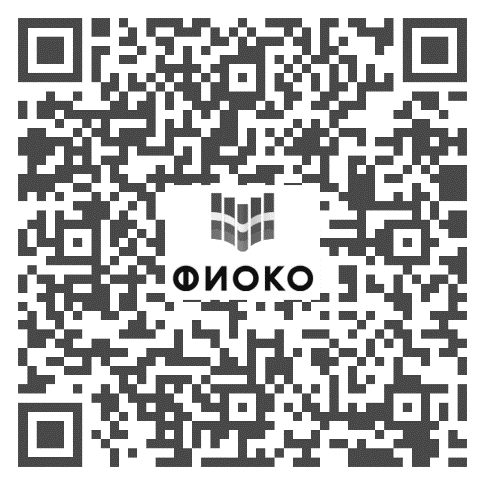 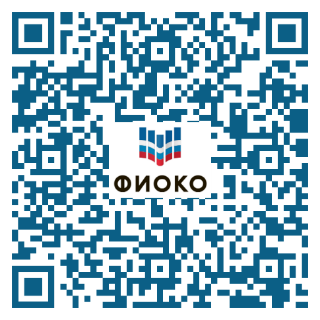 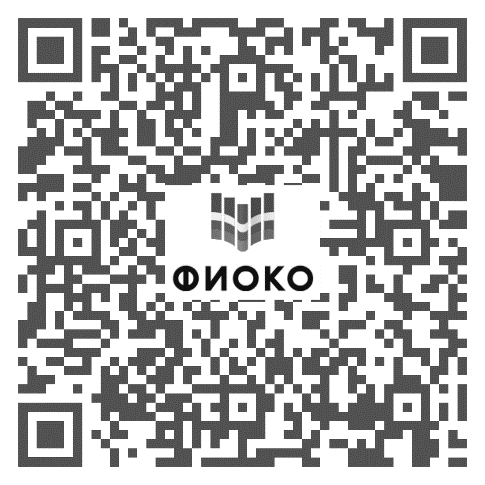 английский язык
французский язык
немецкий язык
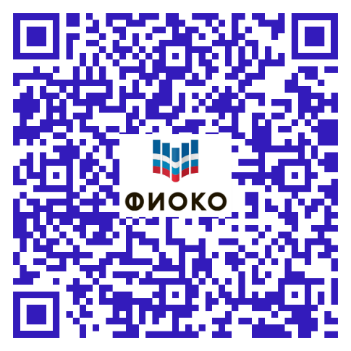 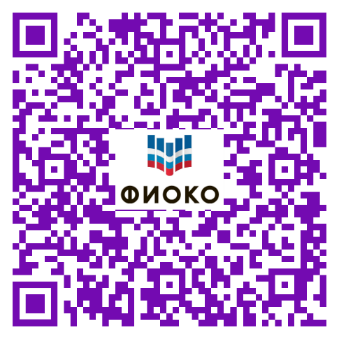 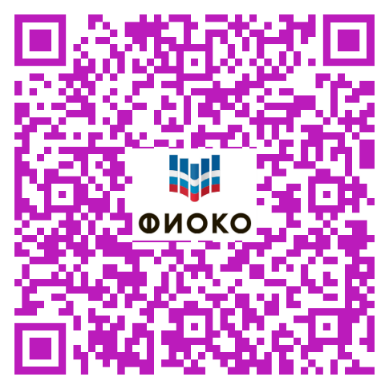 Задания проверочной работы по математике 2025 года
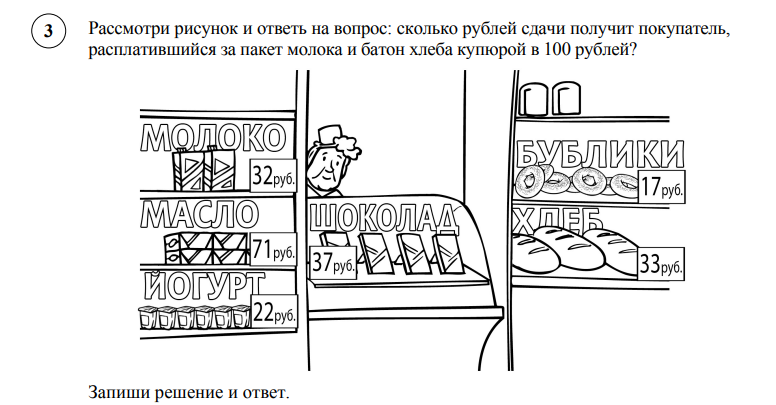